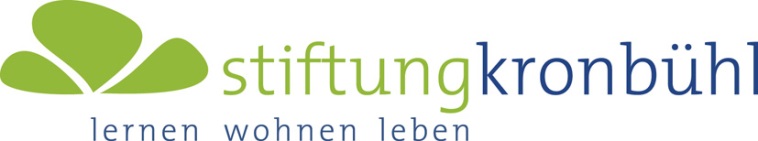 Stiftungsrat
Gesamtleitung
Sekretariat/Assistenz GL
Sicherheitsbeauftragte
Arzt
Ausbildungsverantwortliche
Sozialdienst
Vorschulangebot / KITA
Bereich Gesundheit & 
medizinische Therapie
Bereich BEWO
Bereichsleitung
Bereich Schule
Bereichsleitung
Bereich Internat
Bereichsleitung
Bereich Verwaltung & Dienste
Bereichsleitung
Therapie (1 TL) 
Ergotherapie
Physiotherapie
Tiergestützte Therapie 

ZMV Schule / Internat  (1 TL) 

ZMV BEWO 

Nachtwache (1 TL)
Teamleitungen (13 TL)

Klassen 1, 2, 3, 4, 5, 6, 7, 8, 9, 10, 11, 12, 14
Pädagogische Therapien
     - Logopädie / UK
     - Audiopädagogik
     - Sehförderung 
     - Musik erleben
     - heilpäd. Einzelförderung
Teamleitungen (7 TL)

BEWO Schwarzenbach 1+2
BEWO Bruggwald
BEWO Grüntal
BEWO Lindenmoos
BEWO Bergholz
BEWO Buechegg
BEWO Sonnrain
Finanz- und Rechnungswesen
Informatik
Personaldienst

Teamleitungen Dienste (3 TL)

Verpflegung
Technischer Dienst
Reinigung/Lingerie
Teamleitungen (4 TL)

WG Eulenspiegel
WG Robinson
WG Ronja
WG Pinocchio (Wochenend-/Ferien)
WG Schellenursli
September 2023